Safety Audits
How to prepare and what to expect



Presented by Scott Cole, CSP, SMS, CHST
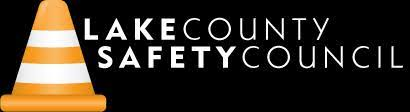 Thank you, Sponsor
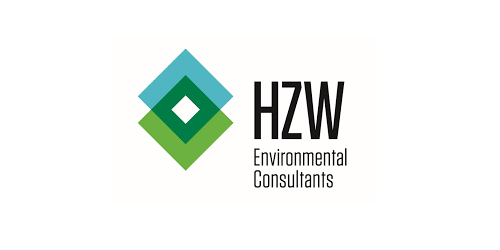 Thank you, Sponsor
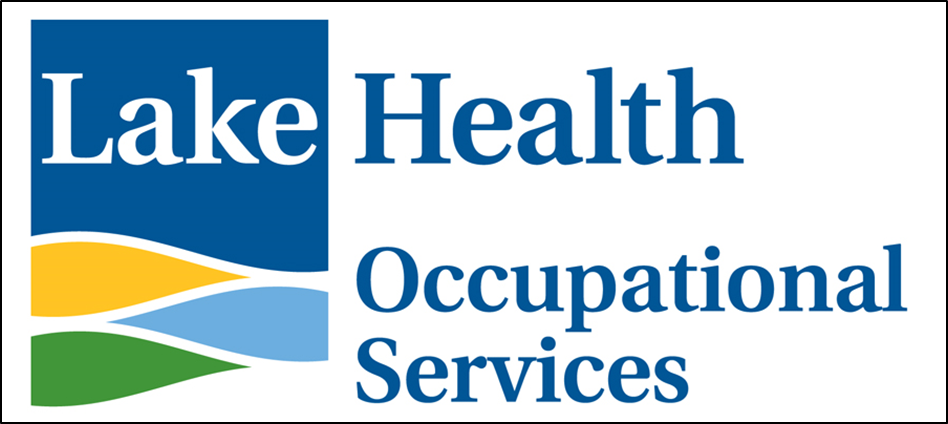 Why and When
Required for certifications, registrations, licenses and insurance

Develop and improve education and programs
	Preparation
	Conclusions

Duty of care
Typically, annually
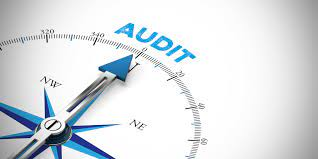 Audit or Inspection
Audit
	Focus on why
	Focus on processes	
	Qualitative
	Complex
	Create recommendations
Inspection
Focus on what
Focus on actions
Quantitative
Simple
Create actions
Benefits
Provides a consistent interpretation of policy

Demonstrates leadership commitment

Establishes a corrective action plan

Sets the foundation for meaningful leadership objectives
Provides an unbiased, external and independent perspective

Reduces risk

Facilitates excellent educational advancement across the business

Aligns management practices
Selecting an Auditor
Certifications / Qualifications

Client List

References

Understand the Objective

Understand the Output
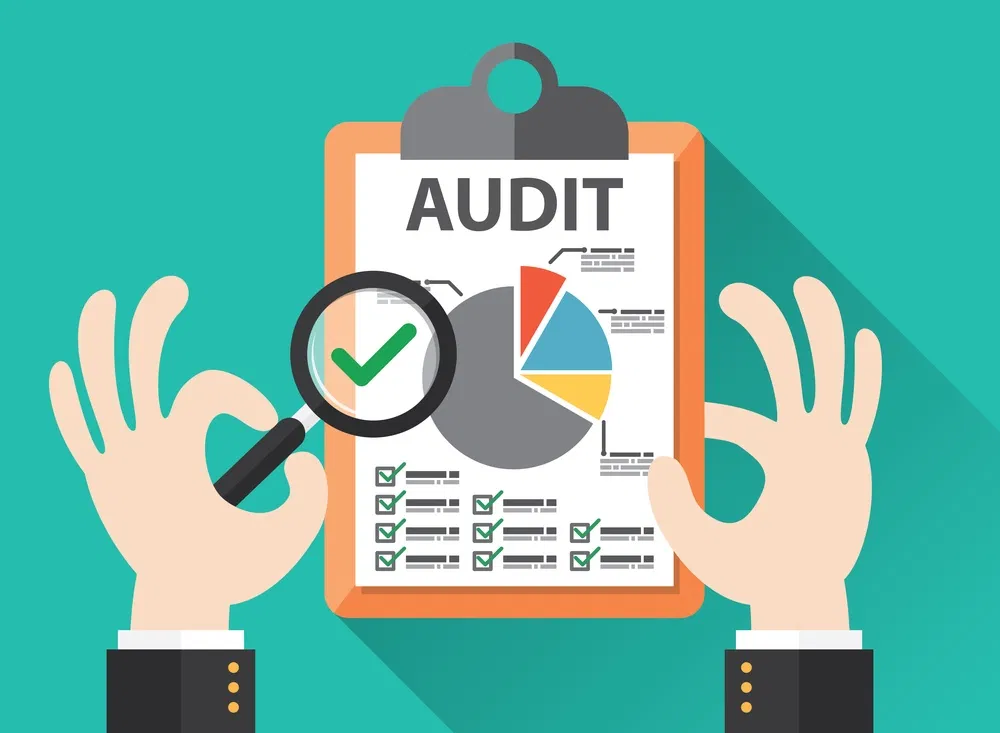 Assembling Your Team
Establish the following:
	Facilitator
	Scribe
	Photographer
	Prep Team
	Audit Team
	Safety Committee
	Sponsor
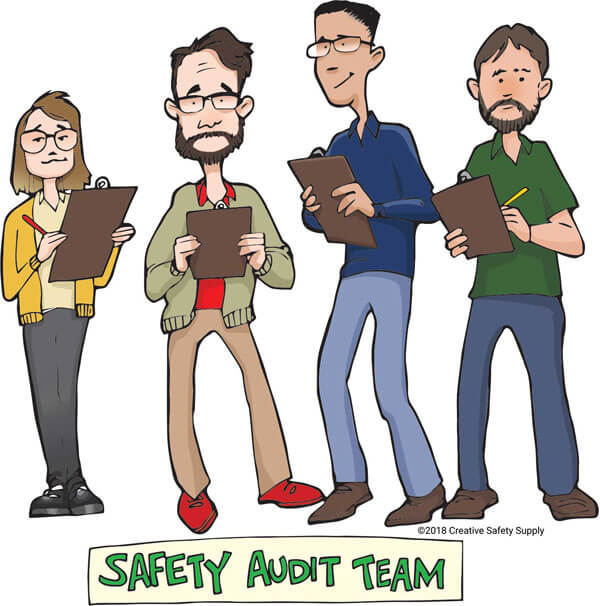 Preparing
Workspace for auditor(s)
		Quiet space – Post signs
		Receptacle
		Internet access
		Printer access
		Disinfecting wipes
		Accessibility		
		Bathrooms
		Food and drink
		Liaison
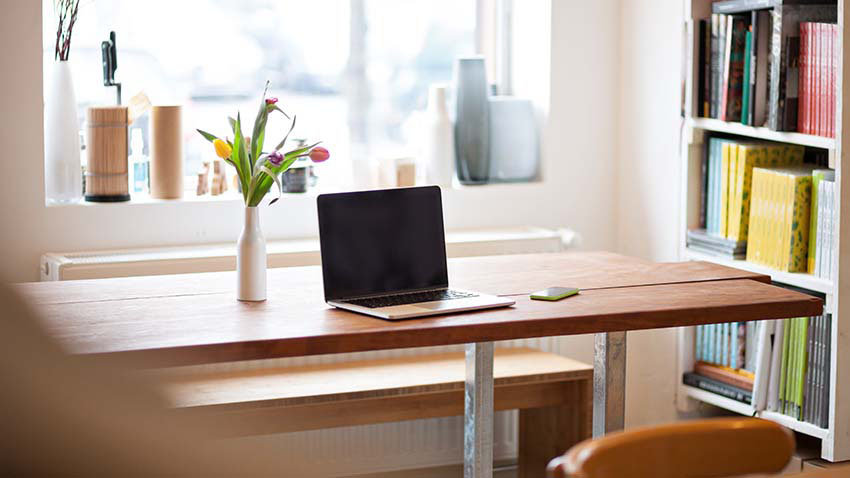 Preparing
Communications
		Leadership
		Workers
		Contractors


Physical Considerations
		Housekeeping
		Paths of travel
Interviews
	Employees
	Employee Representatives
	Supervisor
	Vendors
Preparing
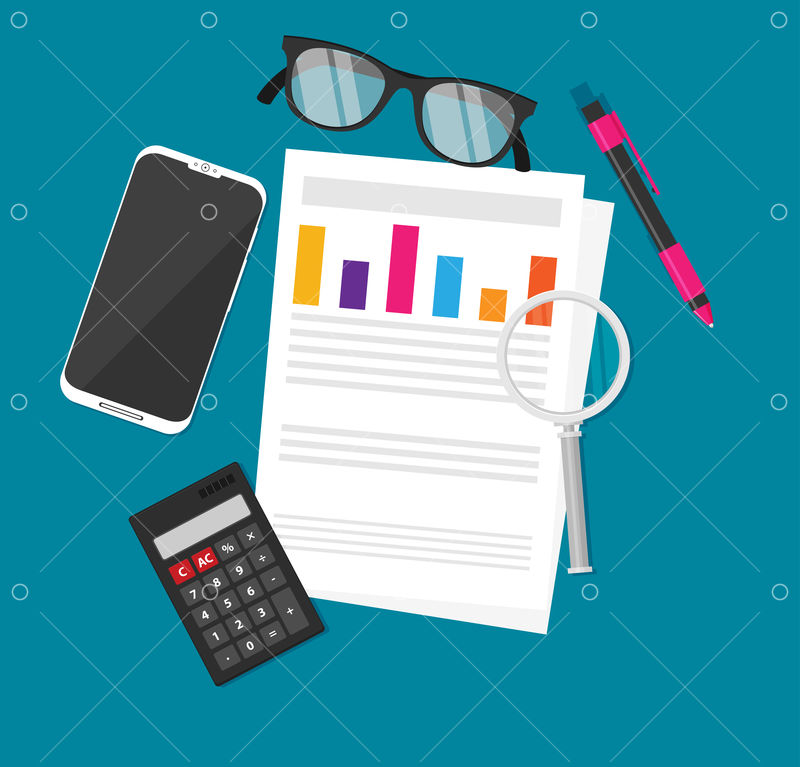 Paperwork
	Filing system
	Organization
	Retention rights
	Access offsite?
Key Documentation
Inspections
Maintenance
Disciplinary records
Health records
Exposure assessments
Orientation records
Previous audit records
Policies
OSHA Logs	
Investigations
First aid logs
Training
Manufacturer’s documentation
SOPs
Committee meeting minutes
Debrief and Report
Clear and concise

Gives you the knowledge to learn more

Prioritized

Under cover

Executive summary
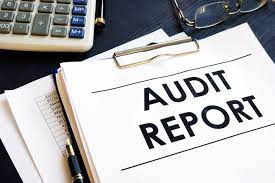 Prioritizing
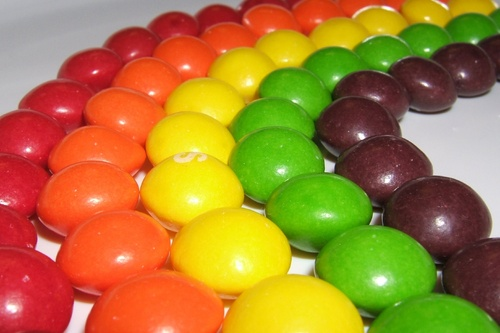 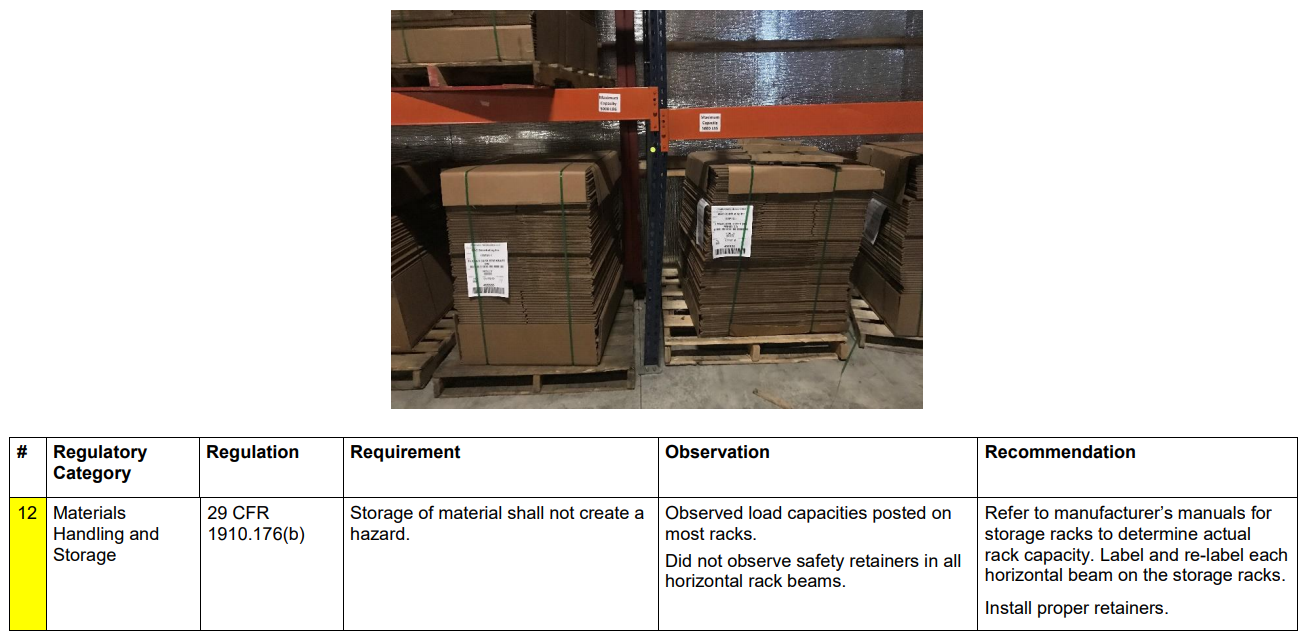 Thank you!
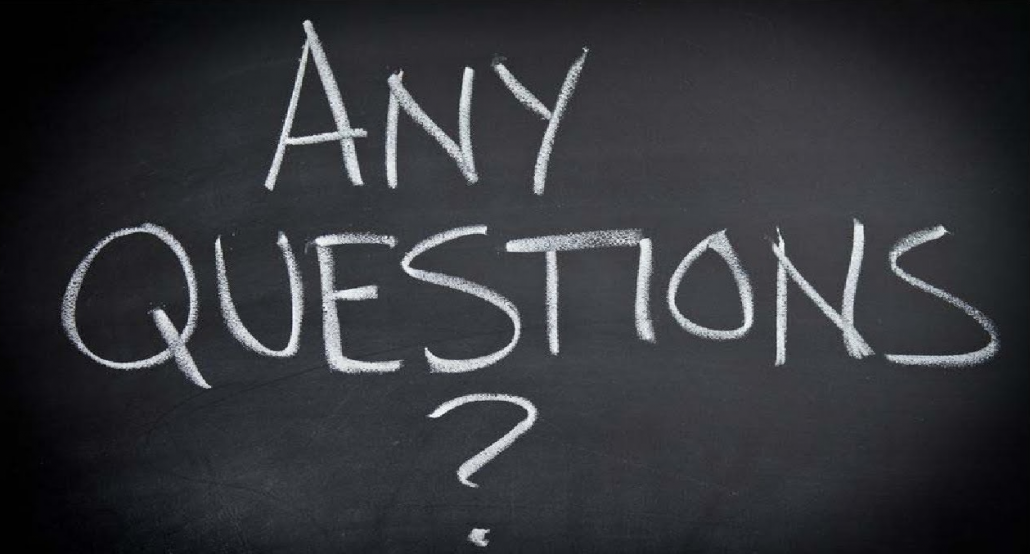 Scott Cole
216-318-3878
colesafetyservices@yahoo.com